Tolletaten
Merknadsjournal for registreringspliktige varer
på altinn.no
TOD/Regelverks- og prosedyreavdelingen
https://www.altinn.no/skjemaoversikt/tolldirektoratet/merknadsjournal-for-registreringspliktige-varer/
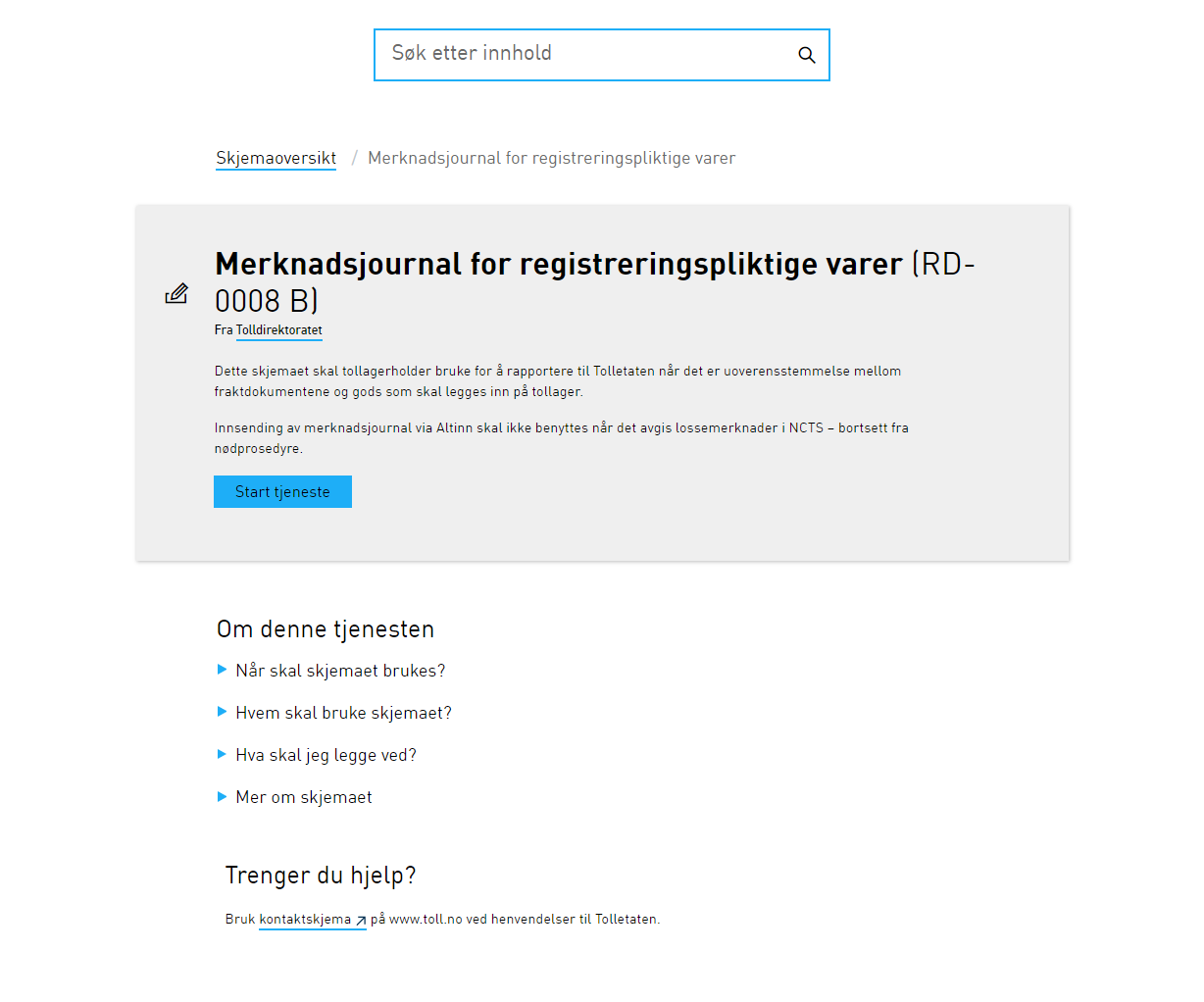 2
Litt om merknadsjournalen på altinn.no
•	Kort om skjemaet
	Dette skjemaet brukes kun av tollagerholdere eller de som handler på vegne av dem.

	Ett skjema kan omfatte flere varemottakere (maks 15 stykk) om de er registrert under samme godsnummer.  

	OBS!  Innsending av merknadsjournal via Altinn, skal ikke benyttes når det avgis lossemerknader i NCTS 			– 	bortsett fra ved nødprosedyre.

•	Hva skal jeg legge ved
	Vedlegg er kun påkrevd når det krysses av for vedlegg i Altinn. Se veiledning ved bruk av vedlegg side 11.

•	Krav til innsender
	Tollagerholder kan benytte skjemaet.
	For å benytte denne tjenesten trenger du Altinnrollen «Regnskapsmedarbeider».

•	Mer om skjemaet
	Bruk kontaktskjema på www.toll.no ved andre henvendelser til Tolletaten. 
	Kontakt oss

	Personvern
3
Innledning
De neste sidene vil gi deg en kort veiledning i hvordan du skal bruke det nye skjemaet «merknadsjournal for registrerings-pliktige varer».

Du må ha rollen regnskapsmedarbeider i Altinn for å kunne bruke dette skjemaet. 

Se side 7-8 om alternativ innlogging i Altinn
Les mer om tilganger på de neste sidene 4-7


https://www.altinn.no/hjelp/skjema/alle-altinn-roller/ 
https://www.altinn.no/hjelp/profil/roller-og-rettigheter/gi-roller-eller-rettighet-via-sokefunksjon/
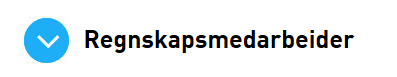 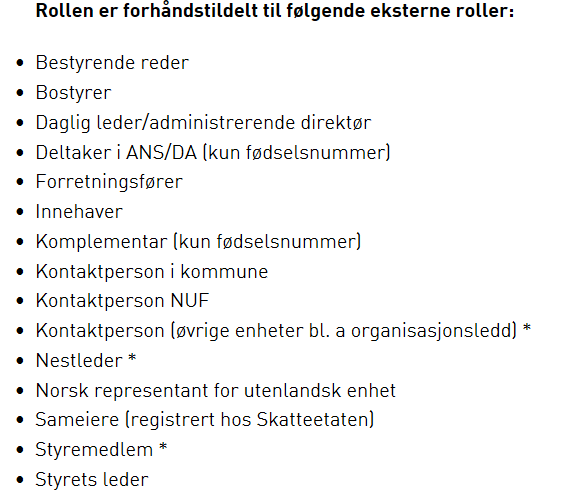 4
Tilganger
Hvis firmaet/eksportøren ikke har lyst til å gi tilgang som regnskapsmedarbeider, kan det gis tilgang til dette ene skjemaet.

Se her
https://www.altinn.no/hjelp/profil/
roller-og-rettigheter/ 
https://www.altinn.no/hjelp/profil/
roller-og-rettigheter/
gi-roller-eller-rettighet-via-sokefunksjon/ 
 


Har du aldri brukt Altinn-løsninger
før og trenger hjelp,
anbefaler vi at du leser litt her 
https://www.altinn.no/hjelp/ 
https://www.altinn.no/hjelp/skjema/faq/ 										Lykke til!
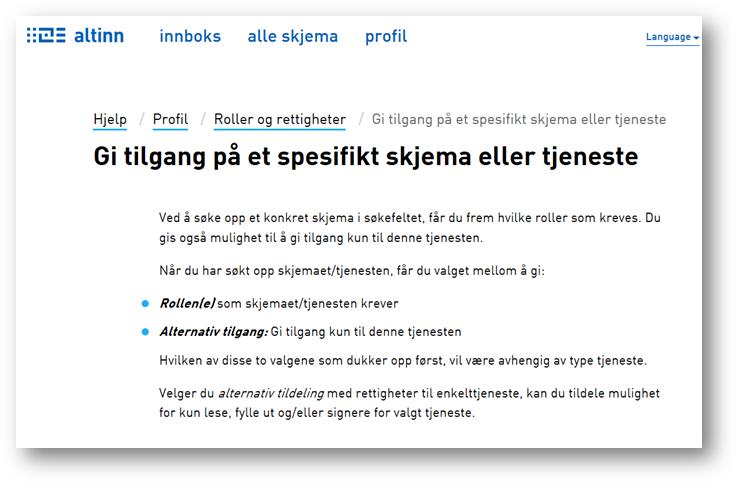 Se også alternativ innlogging på side 8
5
Finne skjemaet
Her finner du våre skjemaer
https://www.altinn.no/skjemaoversikt/?category=provider 

Søk etter Merknadsjournal


eller velg Etater
søk etter Tolldirektoratet
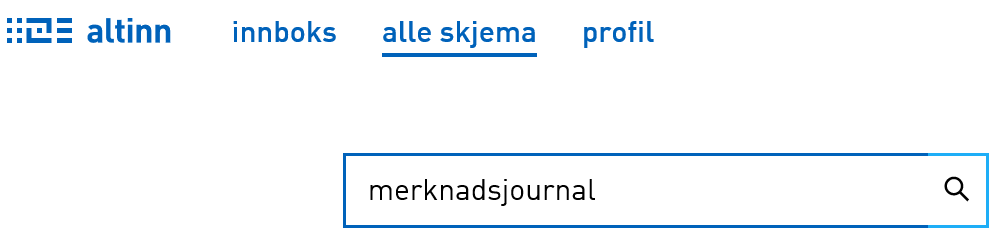 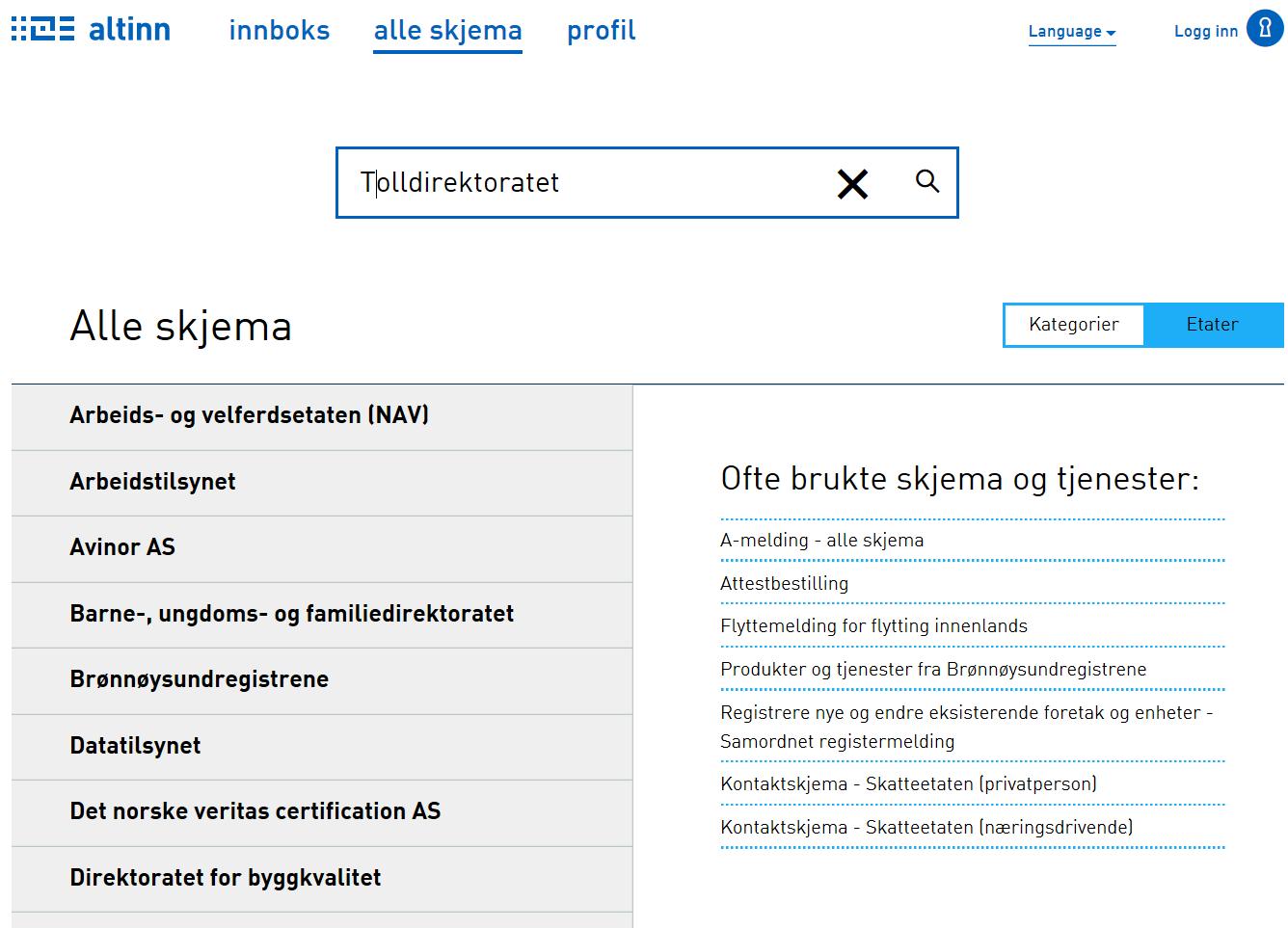 6
Innlogging
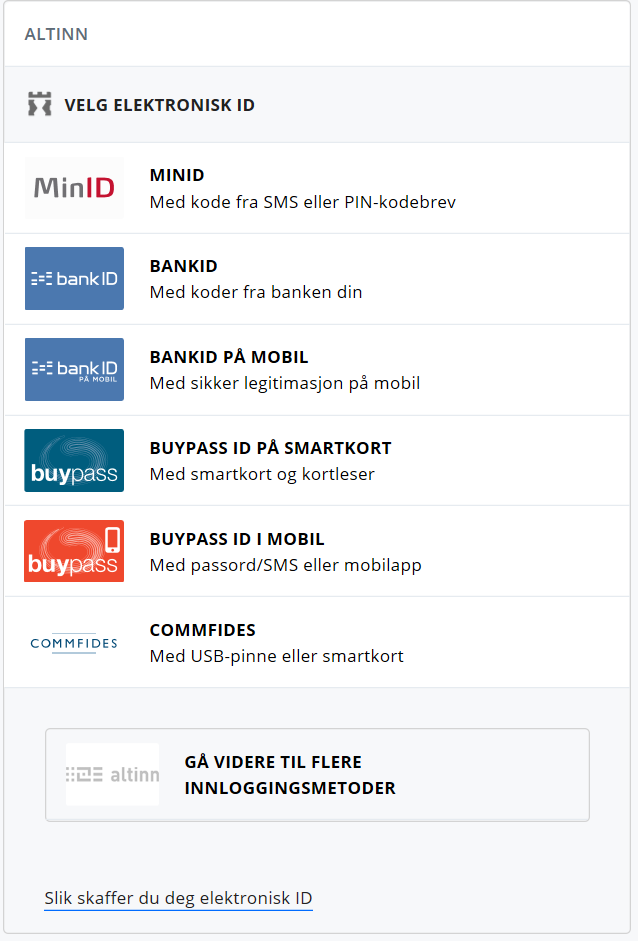 Velg skjemaet og start tjeneste.

Før du får tilgang til skjemaet må du logge deg inn her
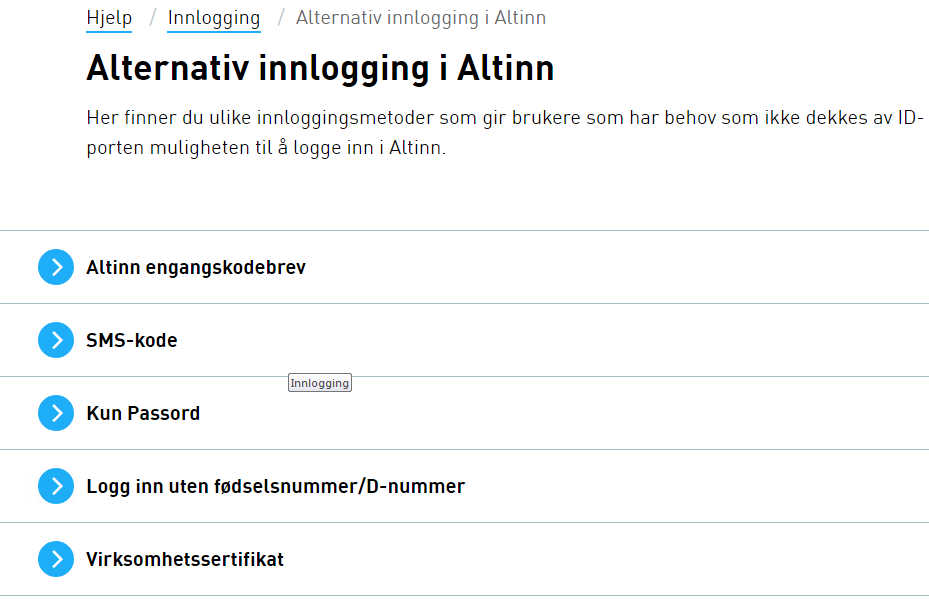 7
Alternativ inn-logging i Altinn
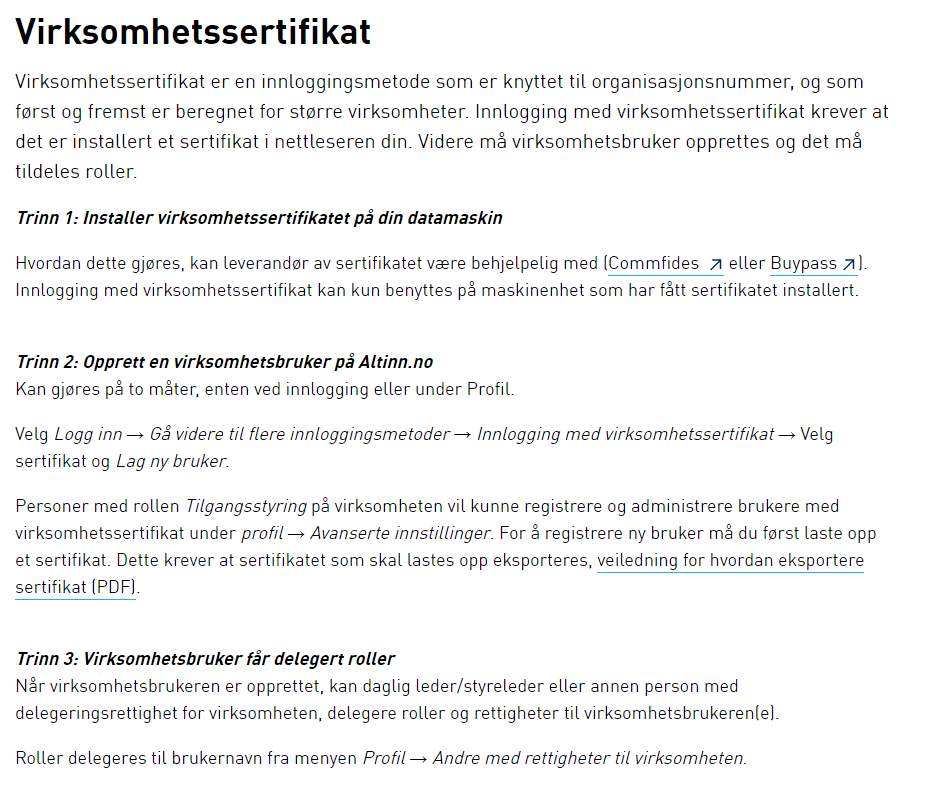 https://www.altinn.no/hjelp/profil/
https://www.altinn.no/hjelp/profil/klientdelegering/
https://www.altinn.no/hjelp/profil/roller-og-rettigheter/
https://www.altinn.no/hjelp/profil/roller-og-rettigheter/hvordan-gi-rettigheter-til-andre/
https://www.altinn.no/hjelp/innlogging/alternativ-innlogging-i-altinn/virksomhetssertifikat/ 
https://www.altinn.no/contentassets/f396aa354281491bbfe5174144fe294d/veiviser-eksport-virksomhetssertifikat.pdf
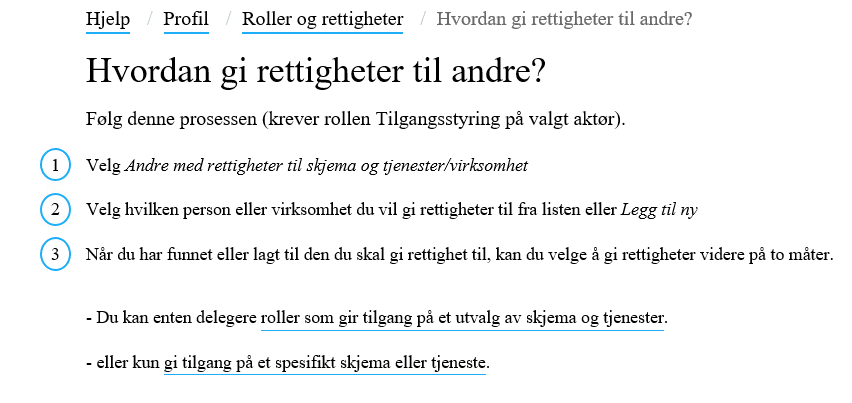 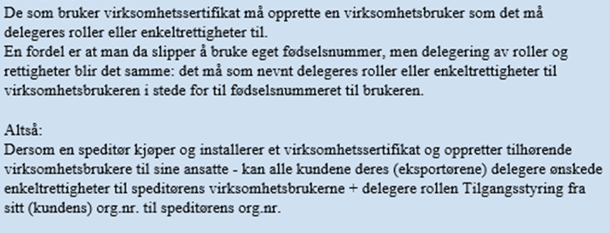 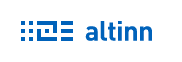 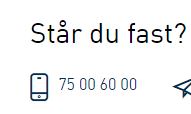 8
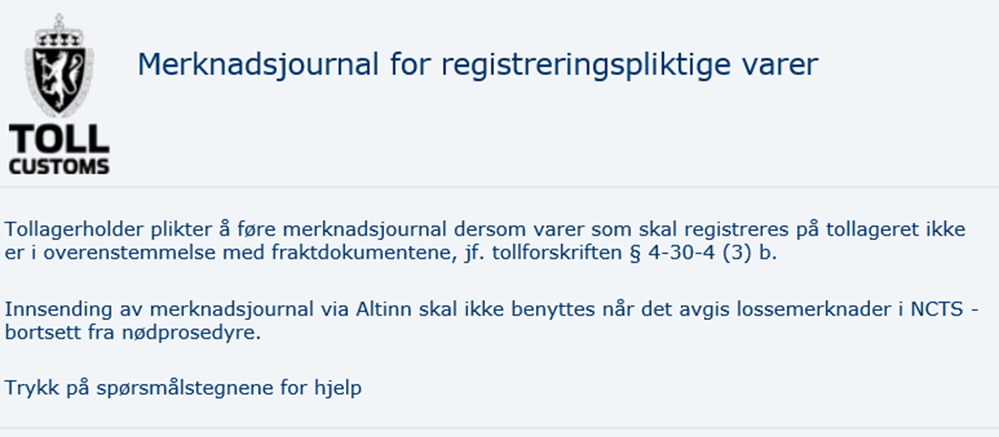 Fyll inn skjemaet
Noe informasjon kommer inn automatisk

Trykk på for å sjekke informasjon som dukker opp til høyre i bildet.

Felter markert med * eller      er obligatoriske og må fylles ut.

Ved å trykke nederst på Kontroller skjema, skal det komme opp feilmeldinger hvis noe er feil eller er utelatt.
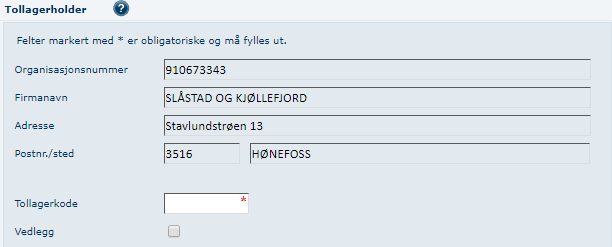 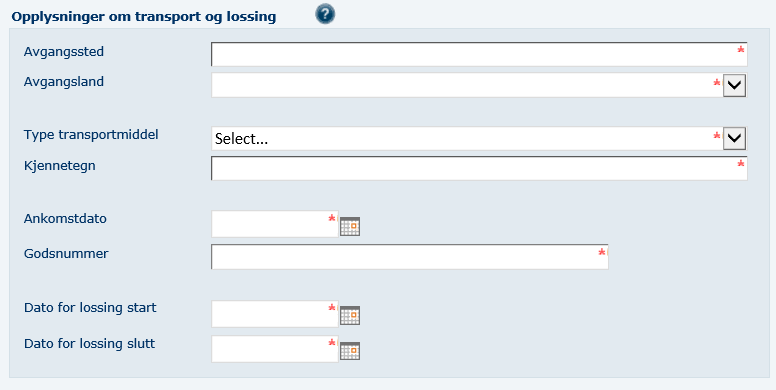 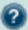 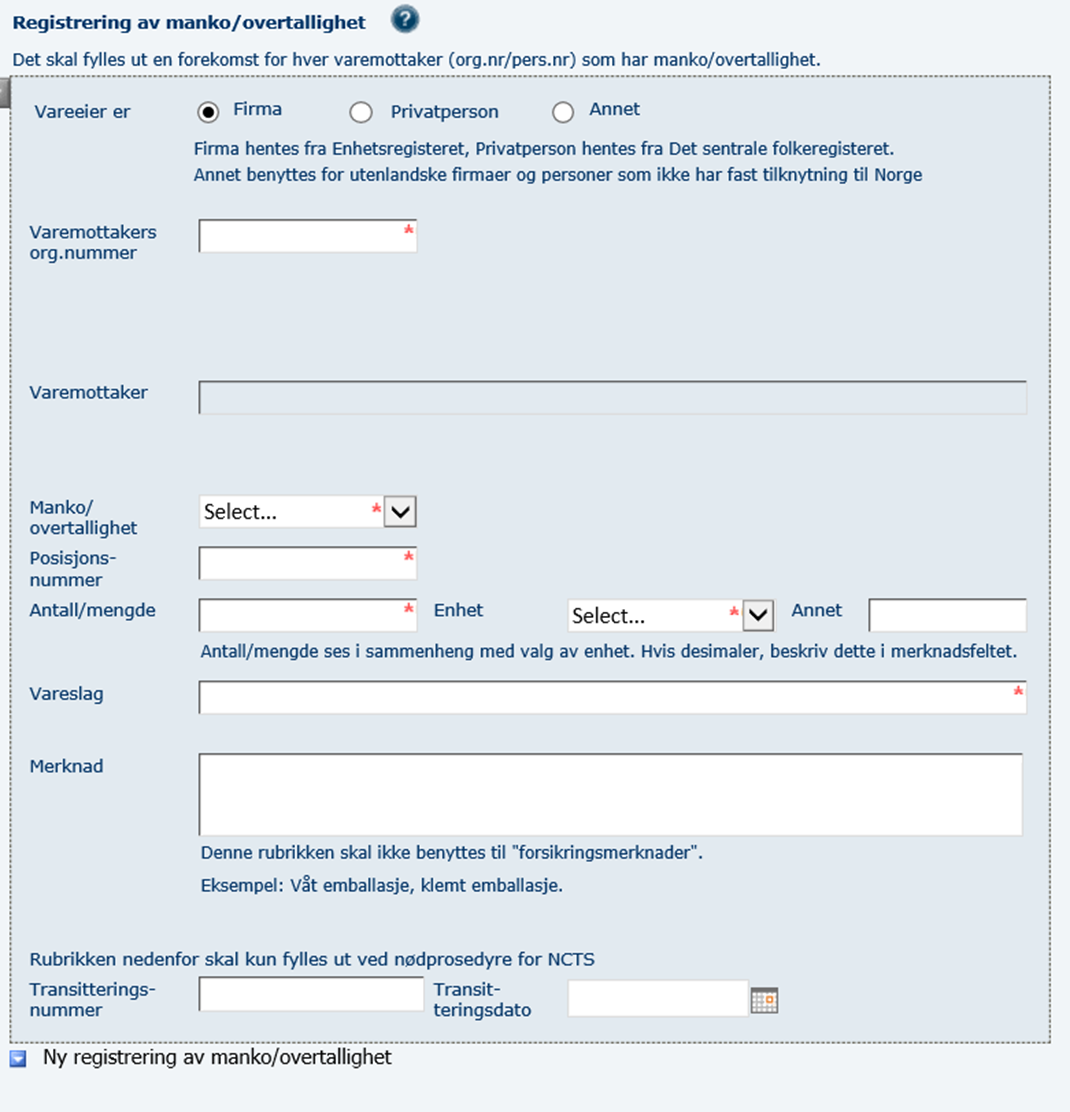 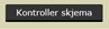 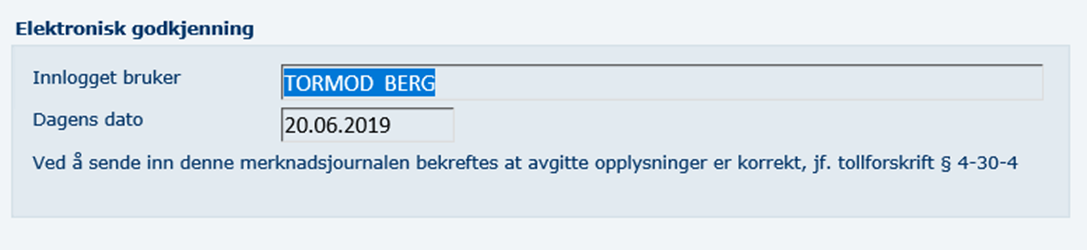 9
Tollagerholder
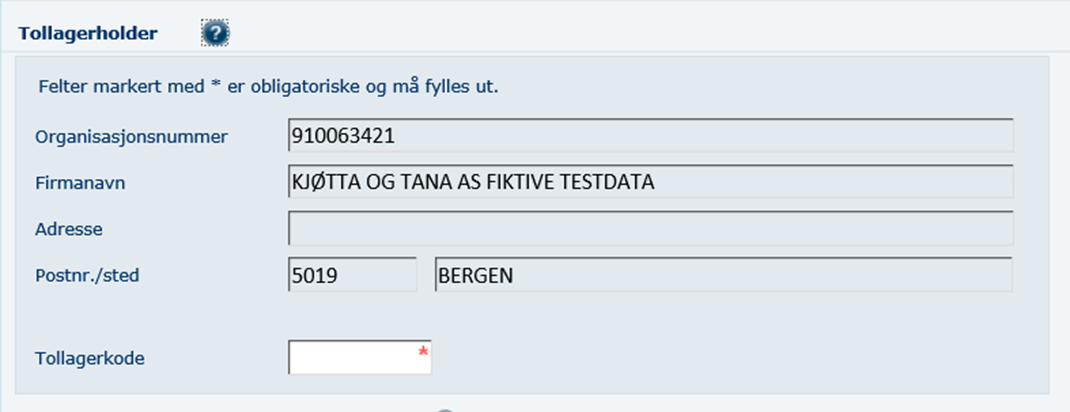 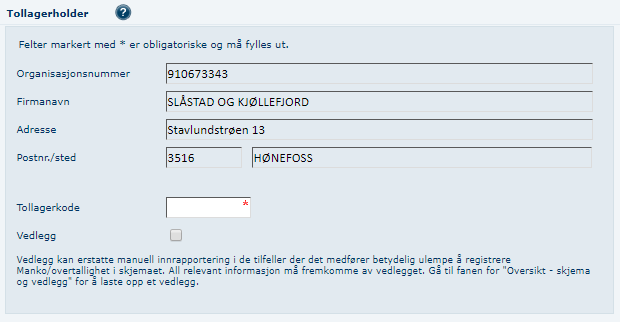 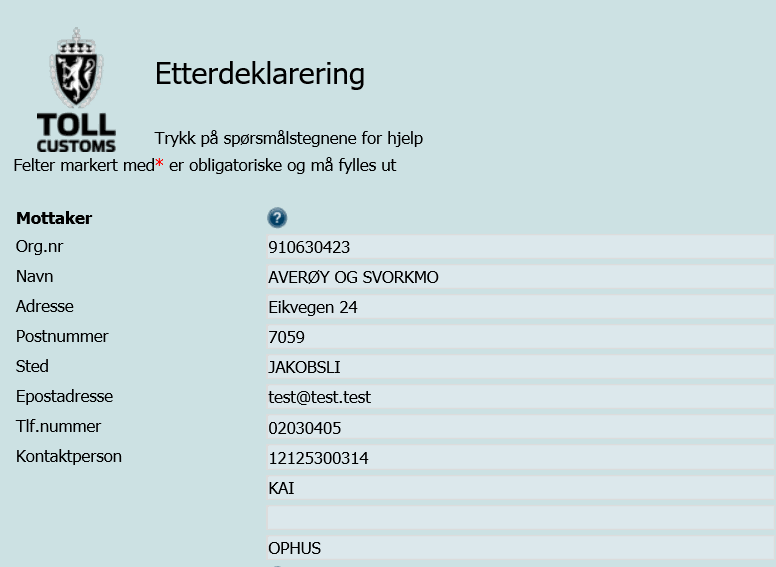 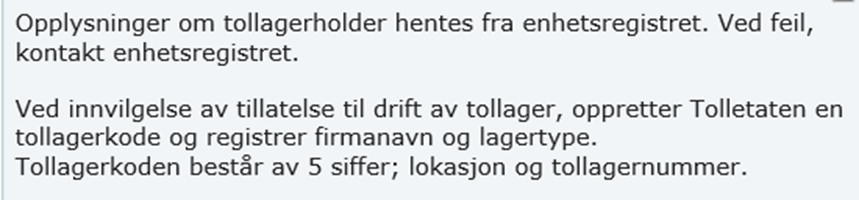 10
Vedlegg
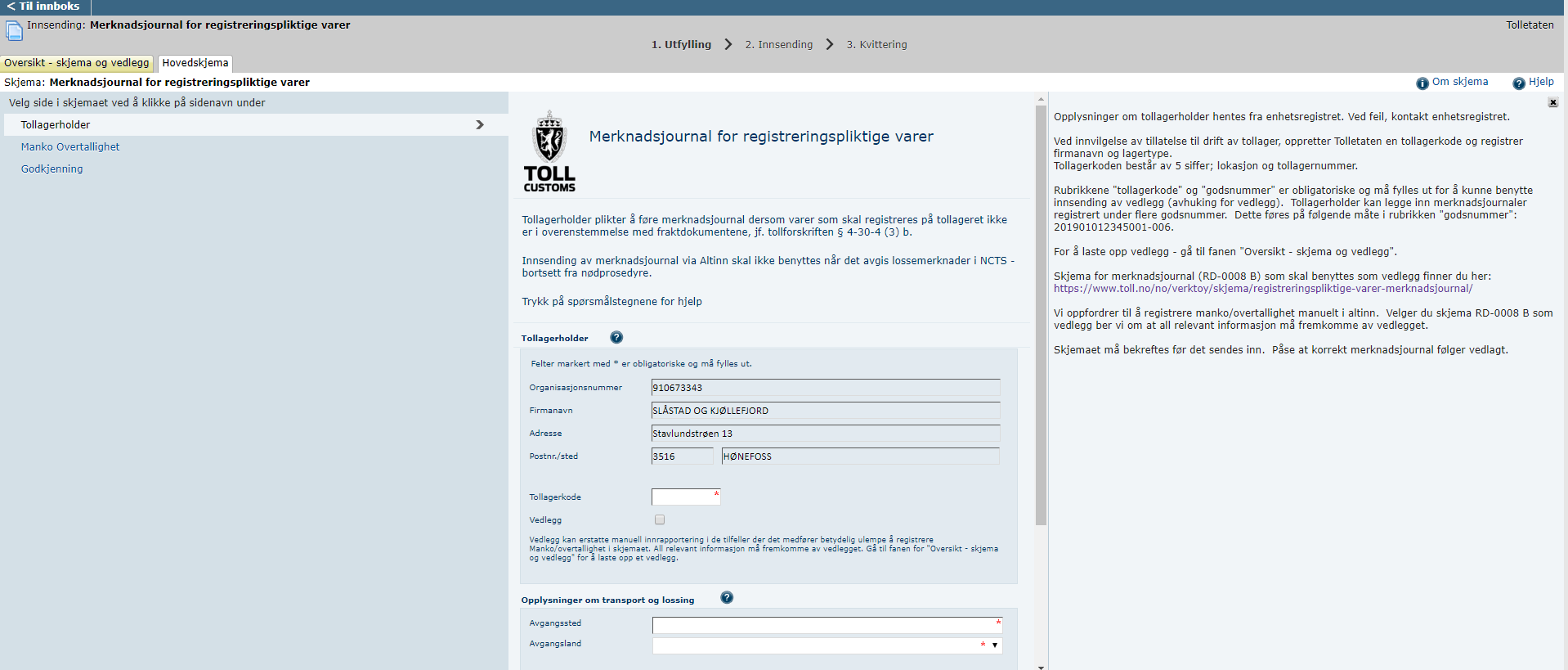 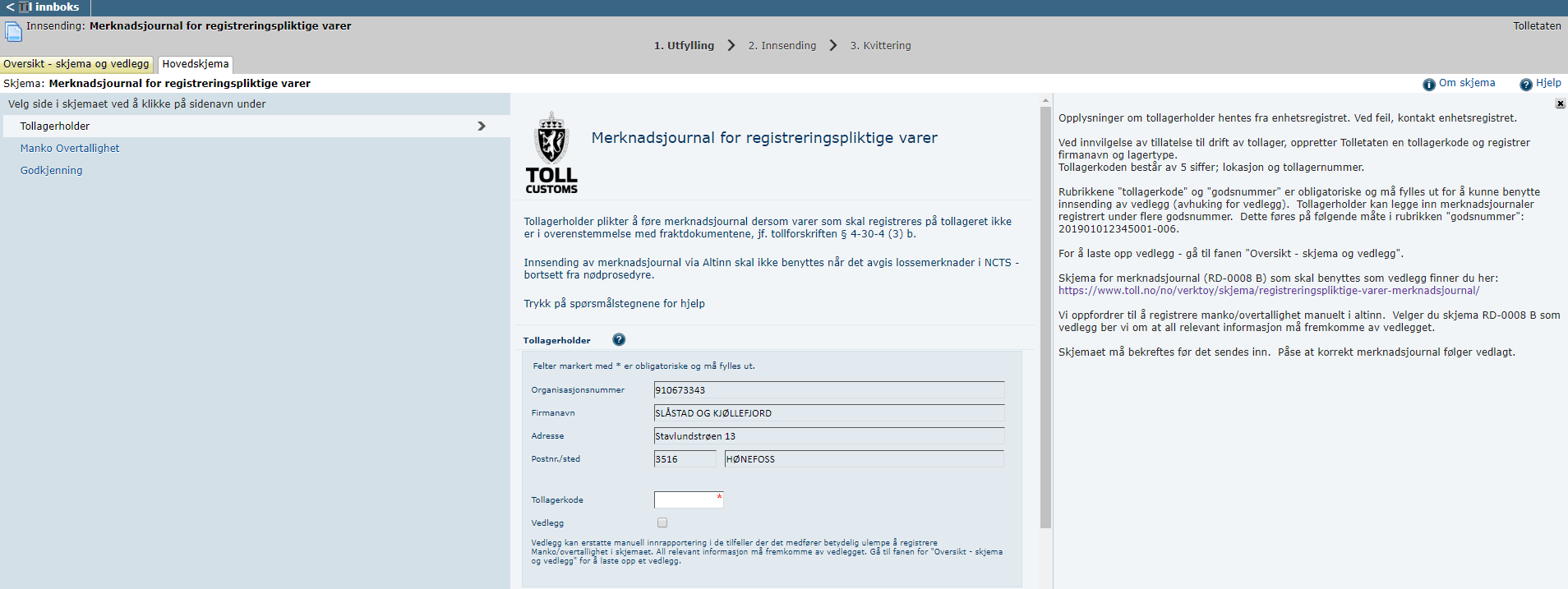 Ved innsending av vedlegg er rubrikkene «tollagerkode» og «godsnummer» obligatoriske
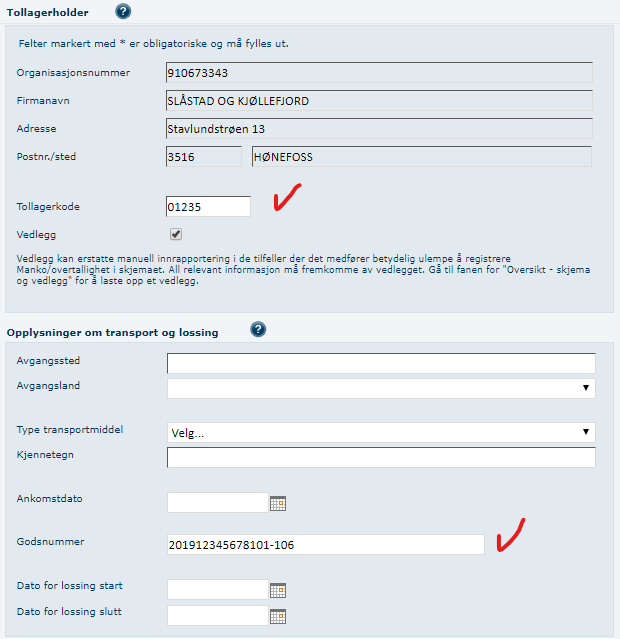 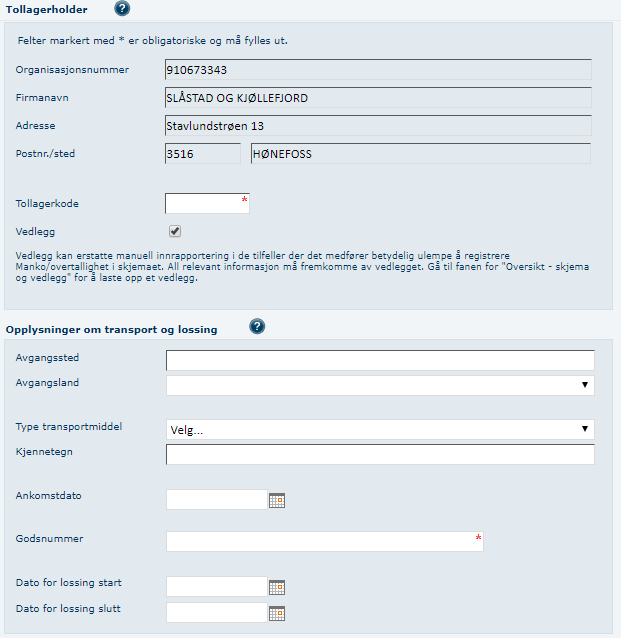 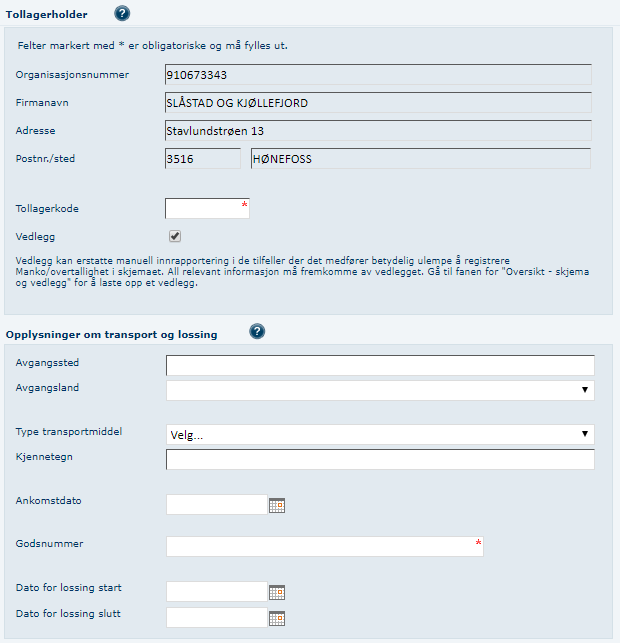 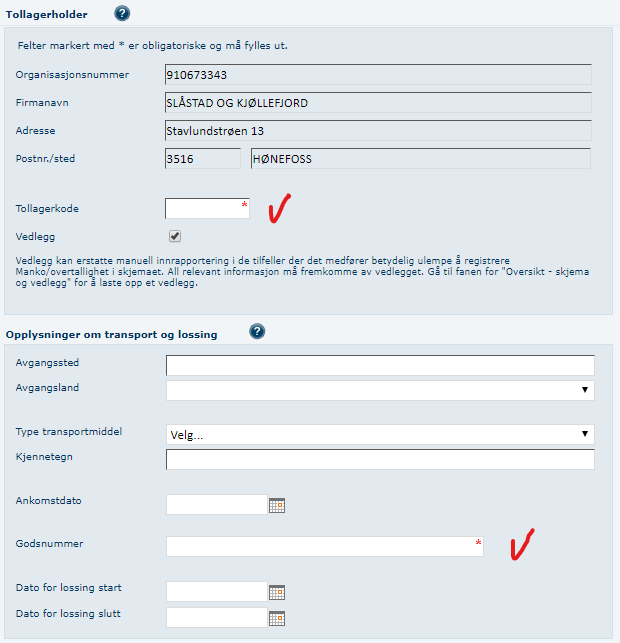 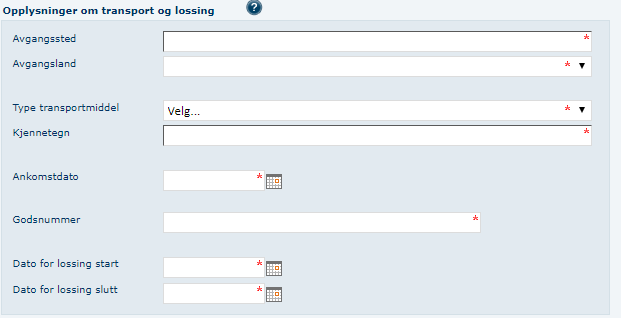 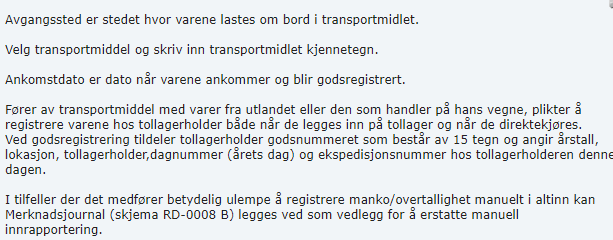 11
Opplysninger om transport og lossing
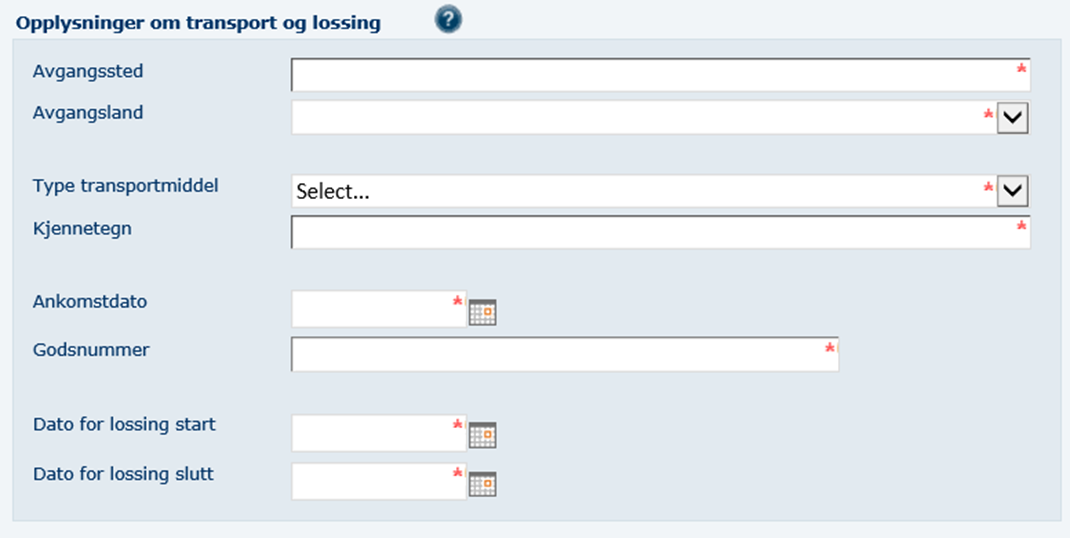 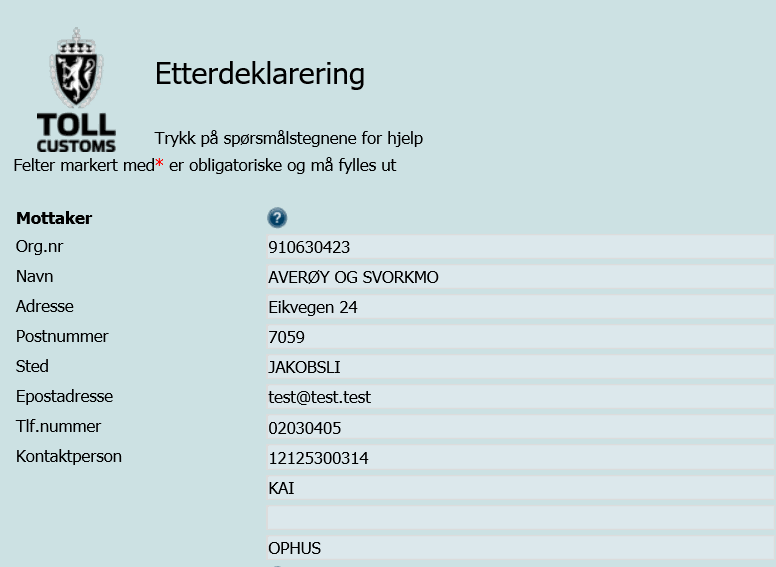 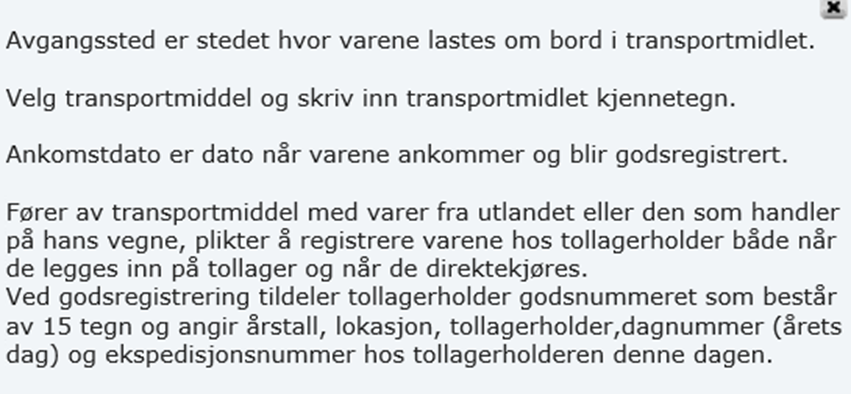 12
[Speaker Notes: Må ha nye skjermdumper etter oppdatering av hjelpetekst mv. Gjelder et par steder]
Vareeier
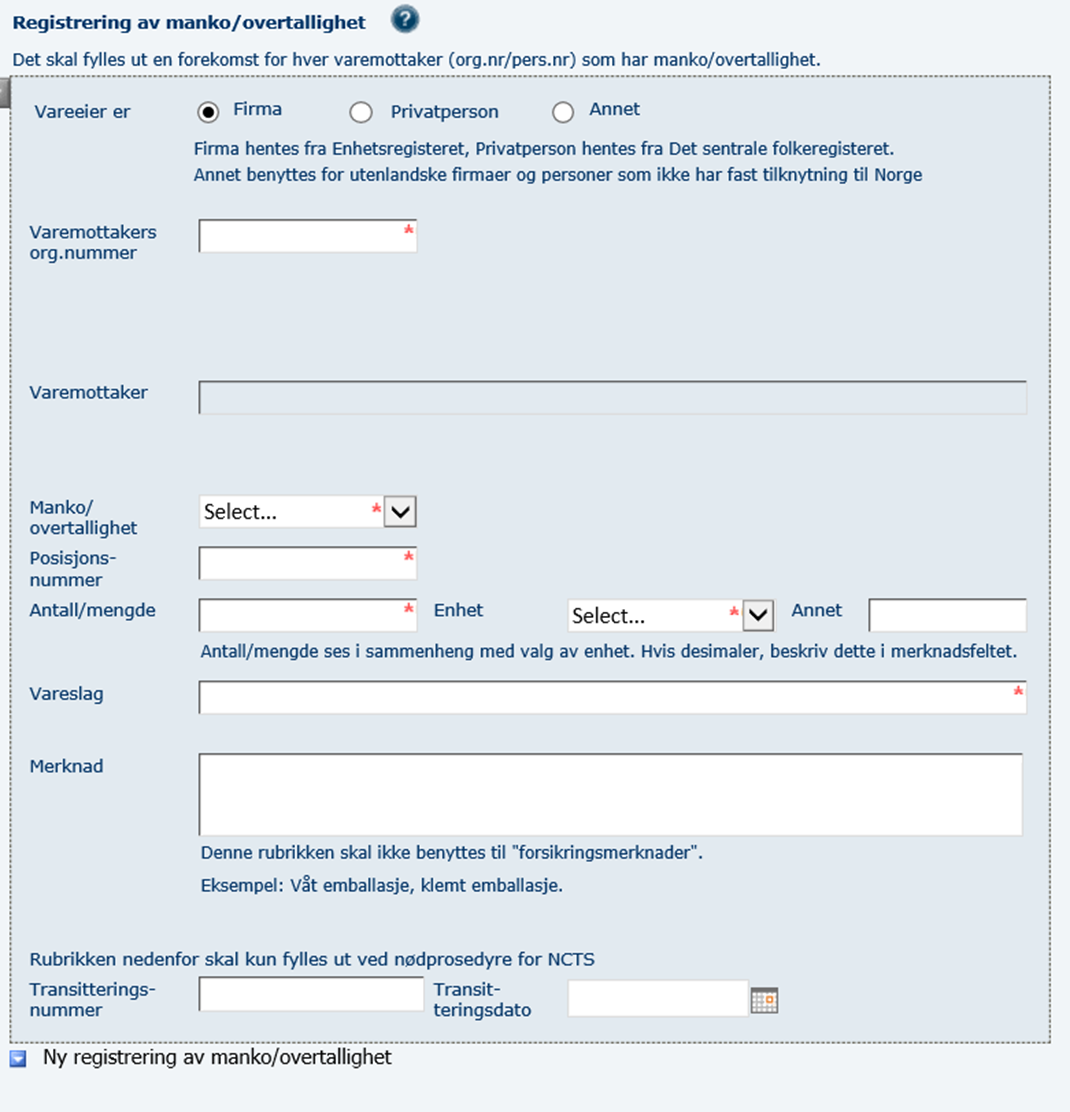 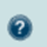 Se forklaring neste side
13
[Speaker Notes: Her må det en ny skjermdump når endringer er gjort]
Manko / overtallighet
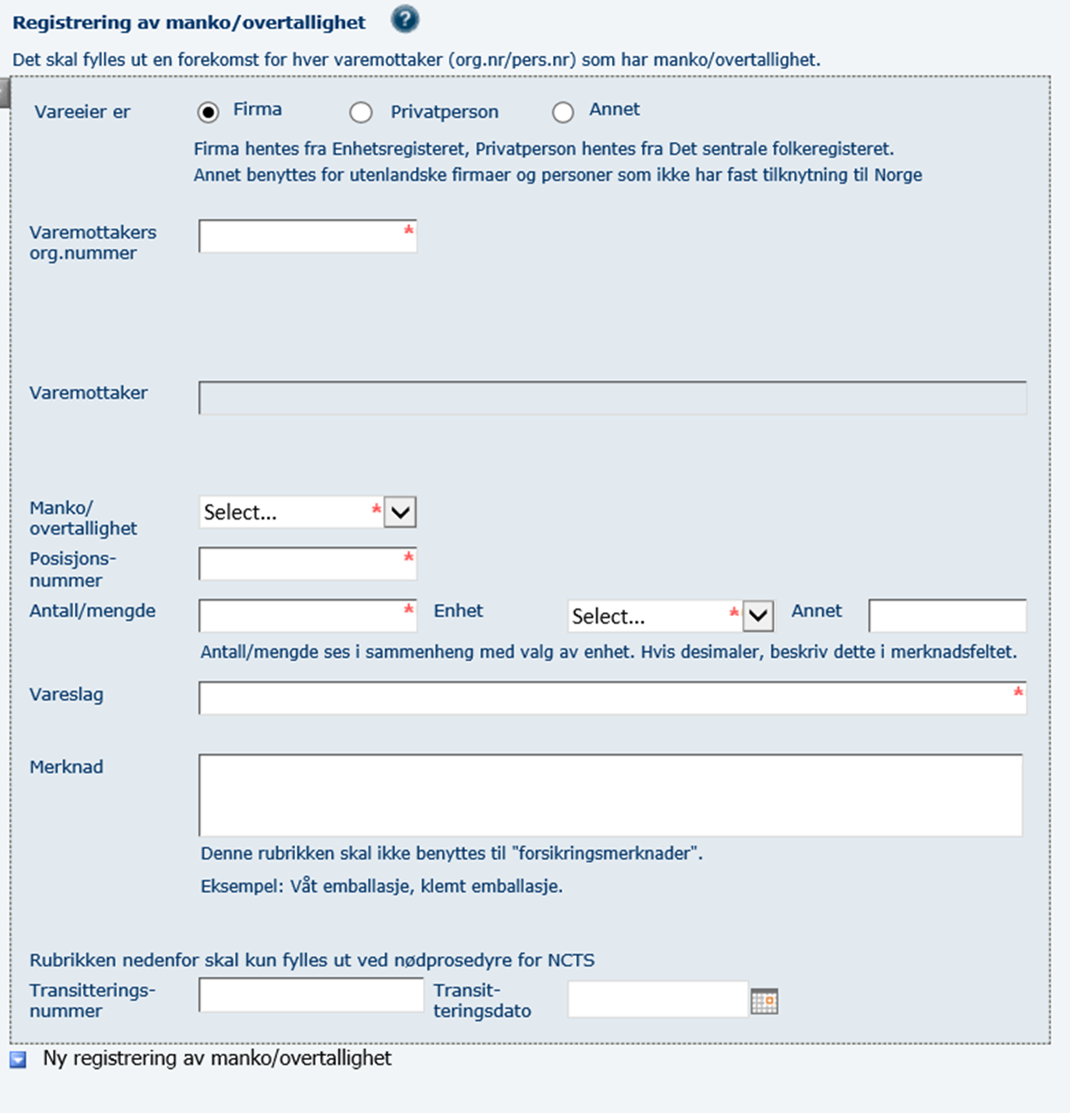 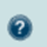 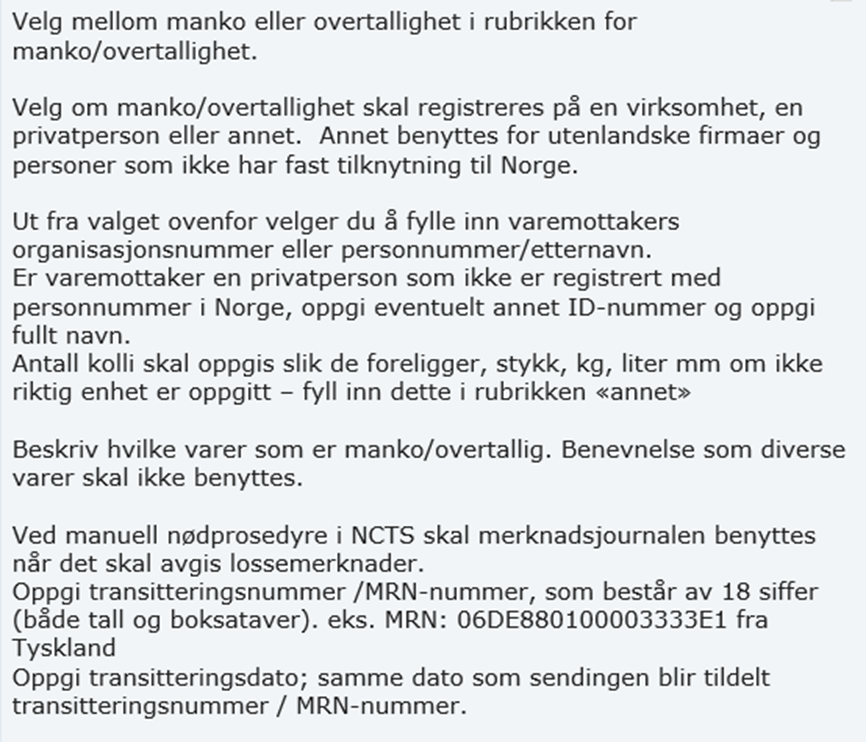 14
[Speaker Notes: Her må det en ny skjermdump når endringer er gjort]
Nødprosedyre i NCTS
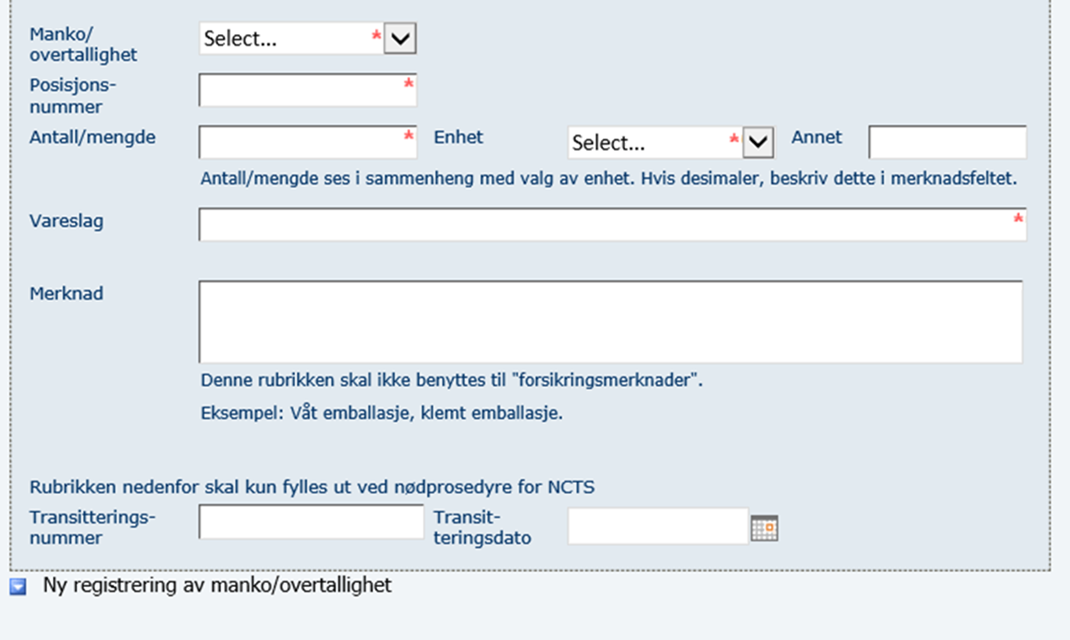 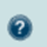 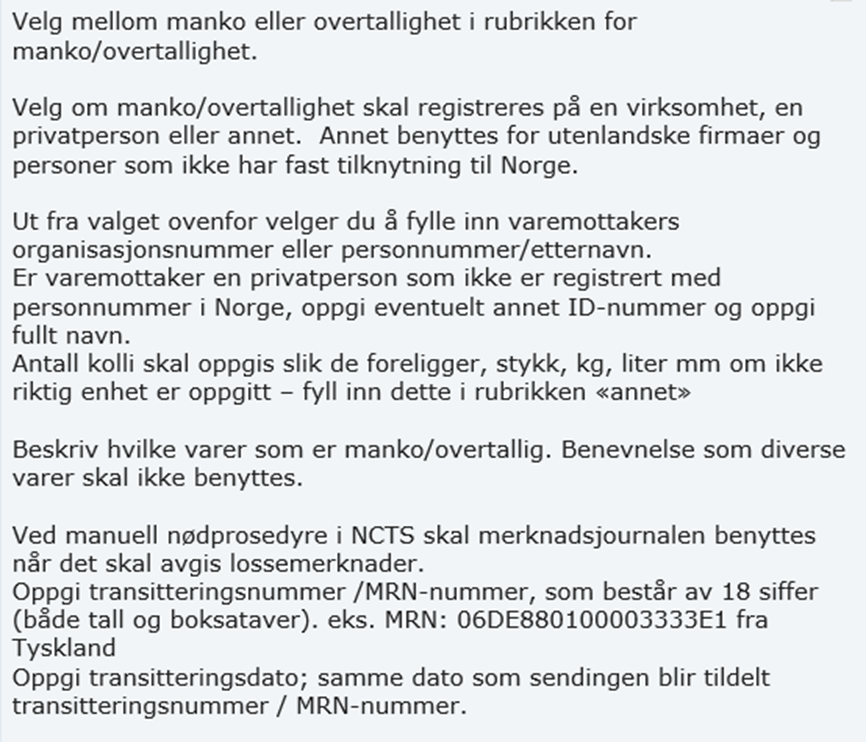 Hvis du vil gjøre flere registreringer
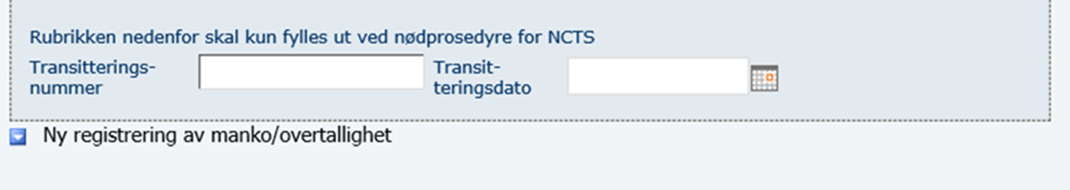 15
Elektronisk godkjenning
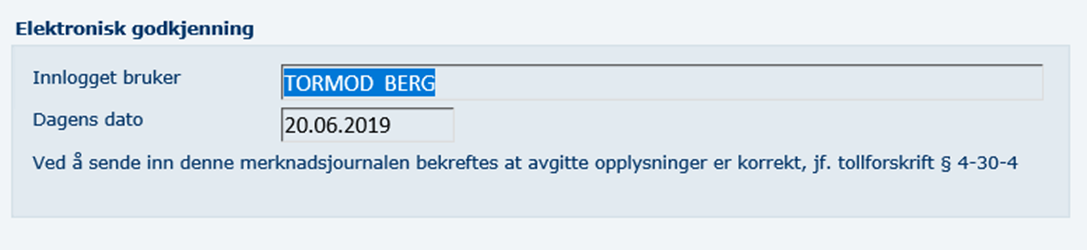 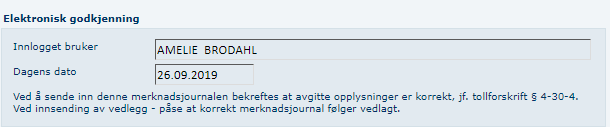 16
Innsending av vedlegg
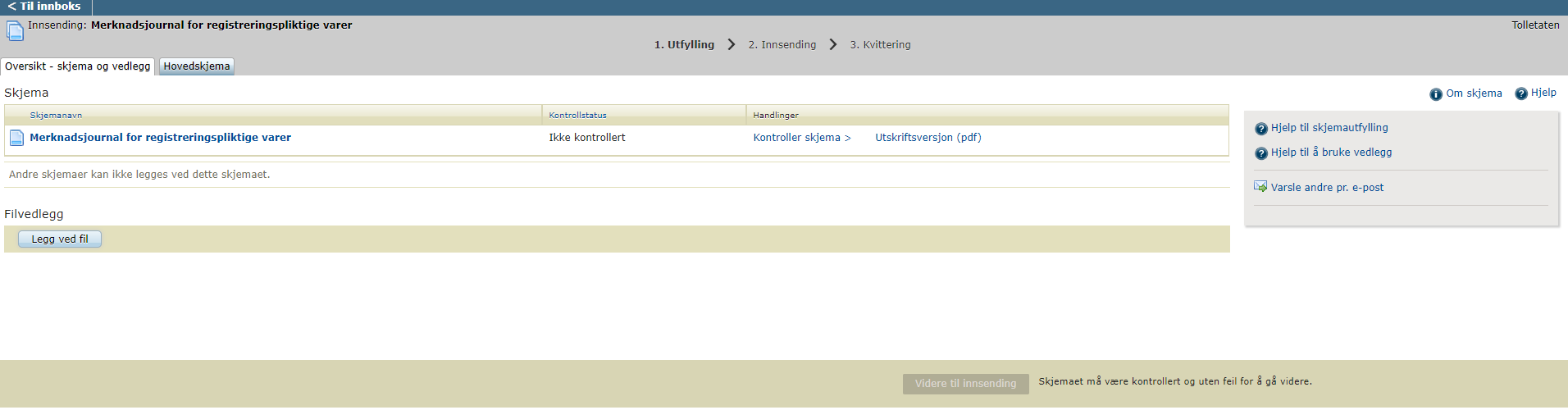 17
Kontroller skjema
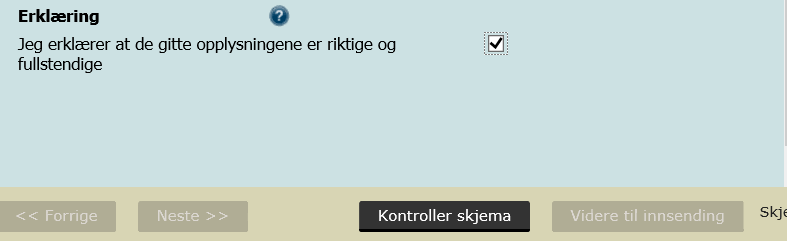 Klikk på Kontroller skjema
Skjemaet må være kontrollert og uten feil for å gå videre.
18
Skjemakontroll
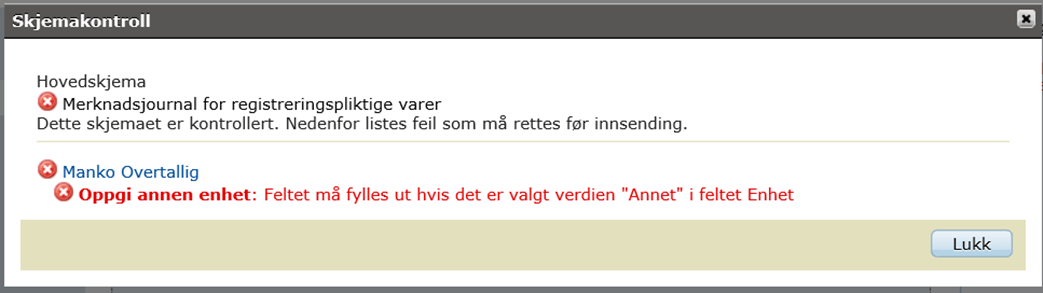 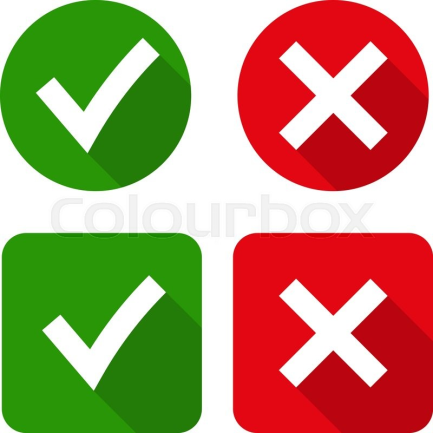 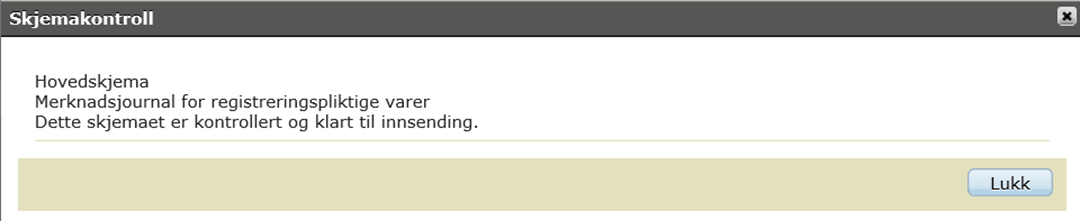 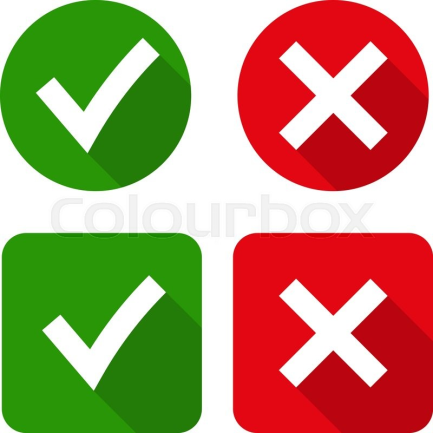 Skjemakontroll 
Du får enten en liste over feil som må rettes før innsending eller
en melding som sier at skjemaet er klart til innsending.     
Klikk på Lukk for å gjøre rettelsene eller gå videre.
19
Utkast - utskrift
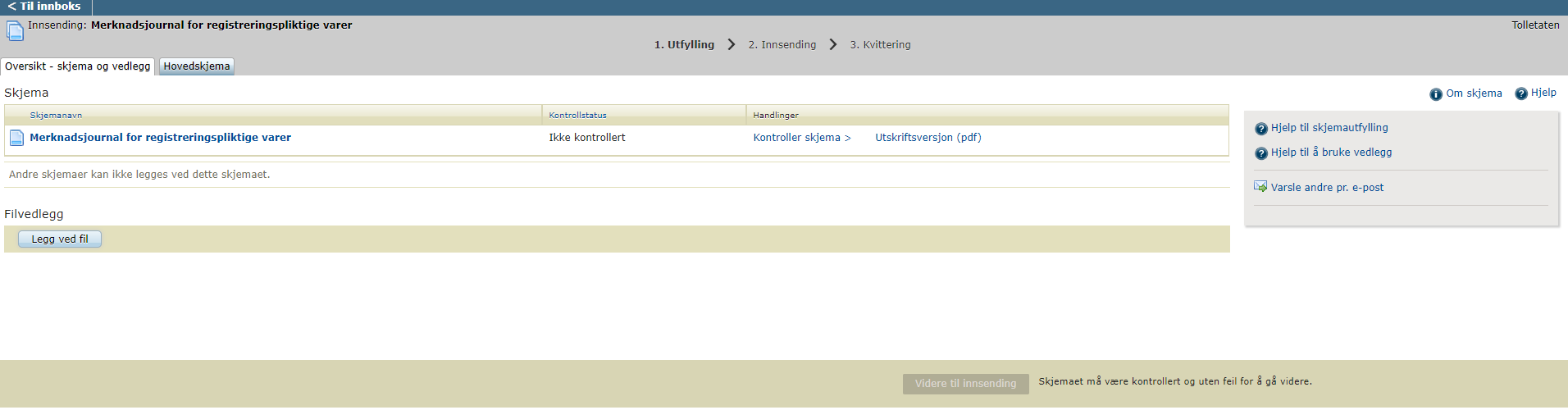 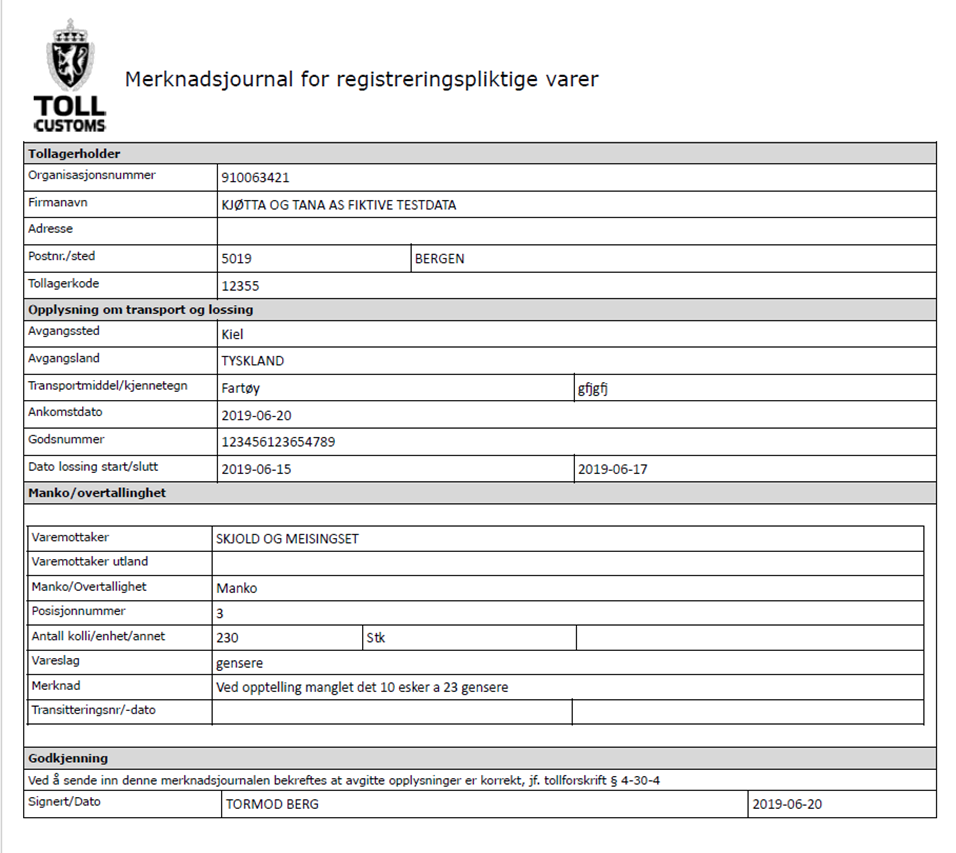 Her vil du finne utkastet til skjemaet.
Du kan også legge inn andre e-postadresser hvis andre skal varsles 
(se til høyre i vinduet)
	
Trykk Videre til innsending
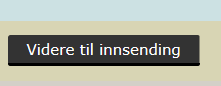 20
Utskrift av skjema - kvittering
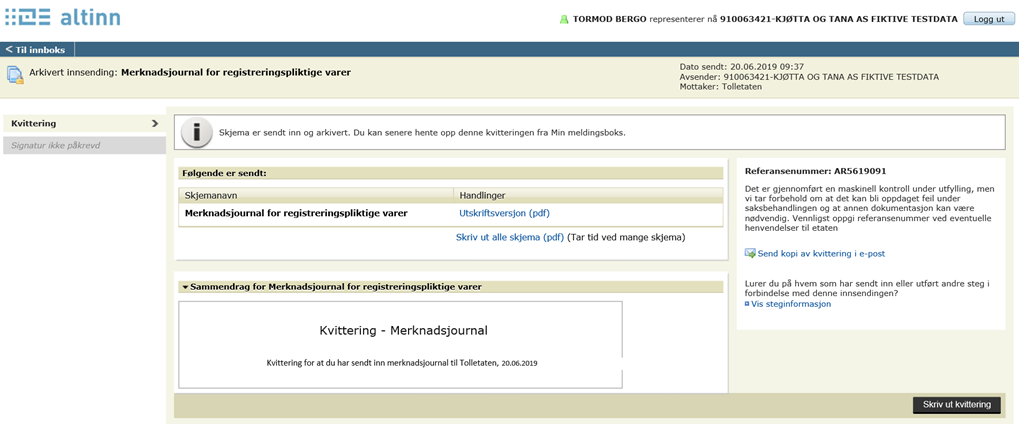 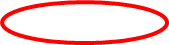 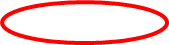 Her kan du skrive ut eller åpne det innsendte skjemaet.

Du vil finne referansenummeret til høyre i bildet og på utskriften.
21
Innsendt skjema - utskrift
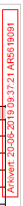 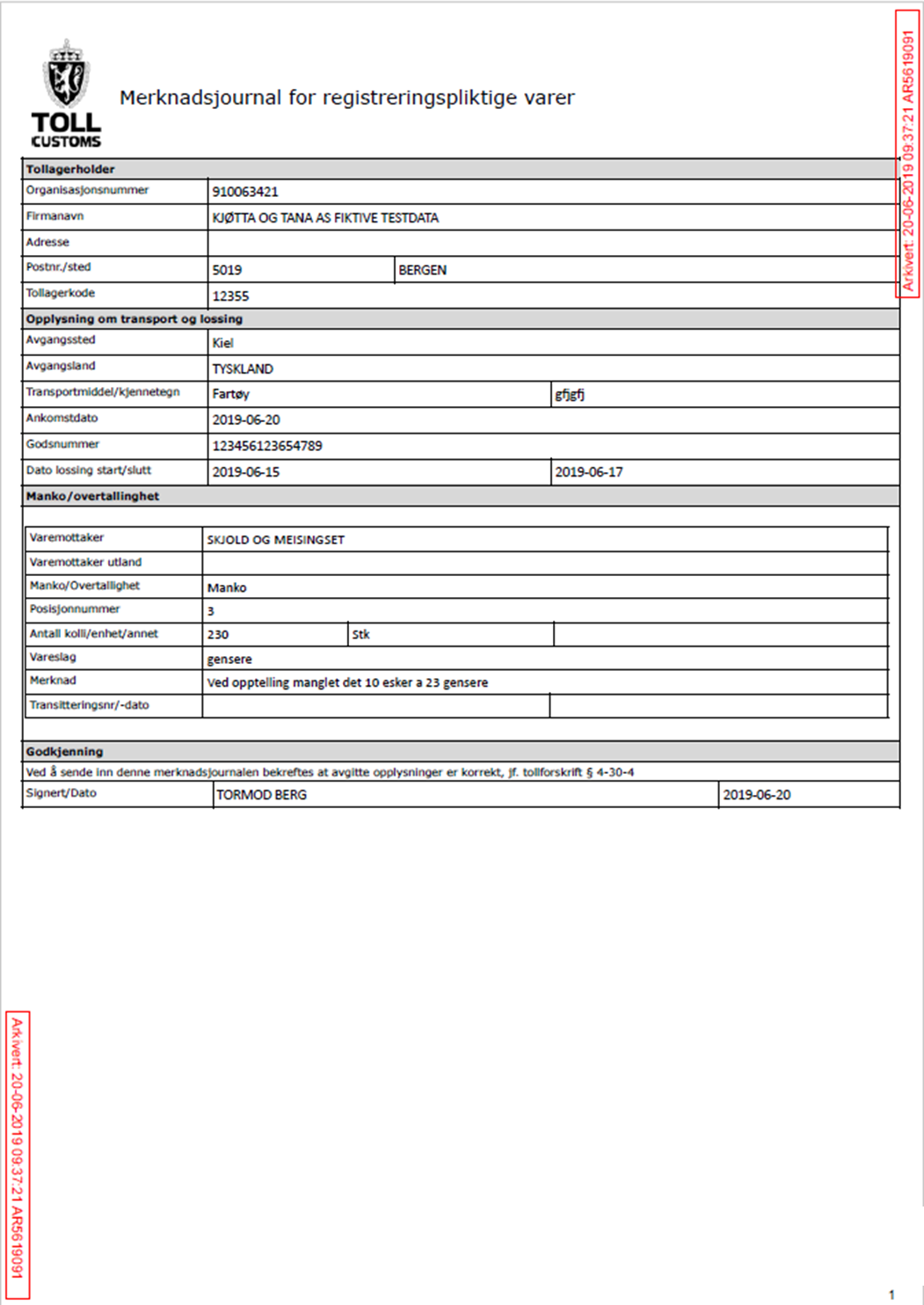 Nå er merknadsjournalen sendt inn og har fått Arkivreferanse (rød tekst øverst til høyre og nederst til venstre) 

Denne arkivreferansen må du benytte dersom dere tar kontakt med Tolletaten om merknadsjournalen.

Dersom saksbehandler trenger ytterligere informasjon og/eller dokumentasjon, vil vi kontakte dere.
22
Innboks
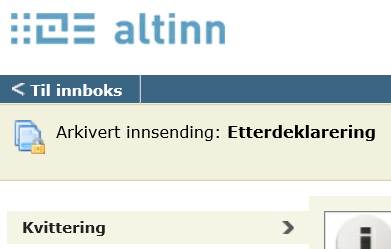 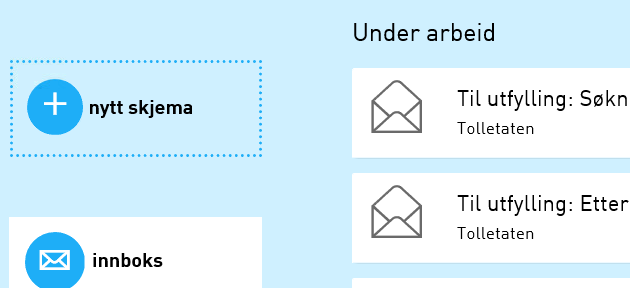 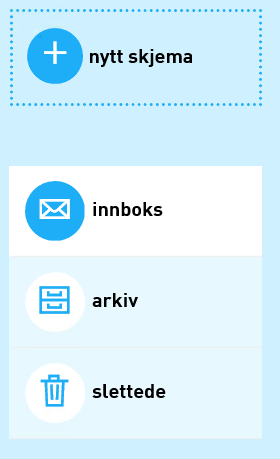 Under innboks vil du se skjemaer som er under arbeid

Under arkiv vil du se hvilke skjemaer du har sendt inn
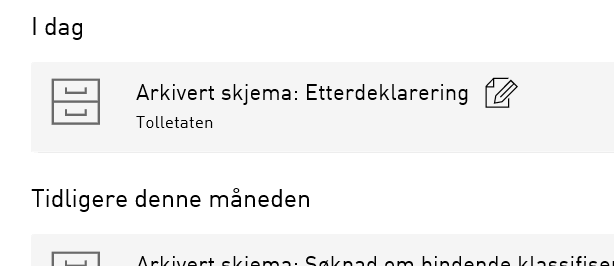 23
Informasjon og hjelp
Altinn
https://www.altinn.no/hjelp/
https://tt02.altinn.no/om-altinn/personvern/ 

Tolletaten
www.toll.no
Kontakt-oss/kontaktskjema 
Tlf: 22 86 03 12
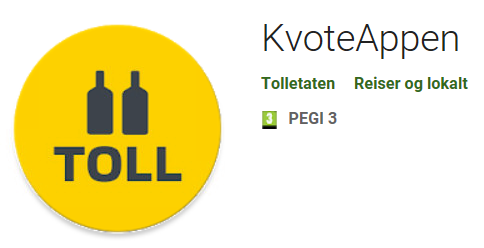 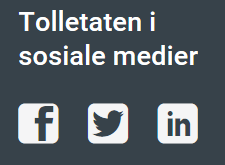 Følg Tolletaten på Facebook, Twitter og LinkedIn!
24